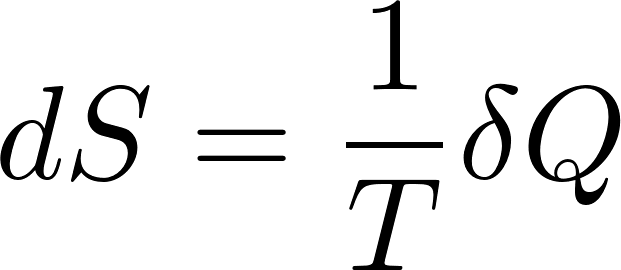 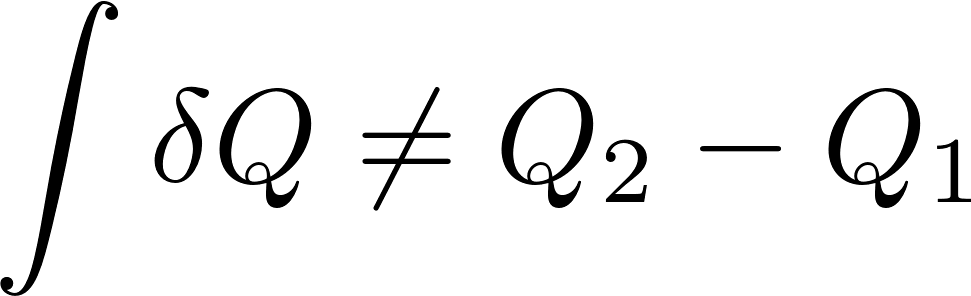 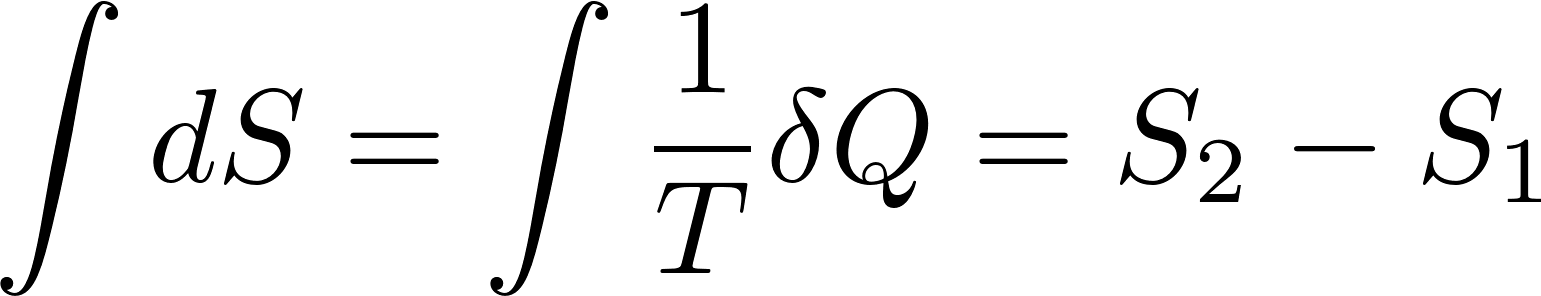 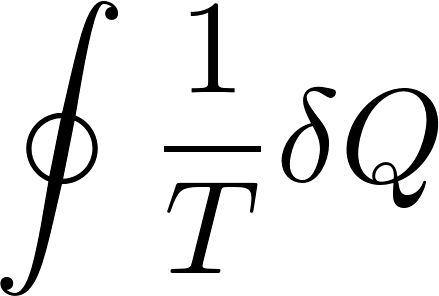 1
Still another definition of thermodynamic temperature
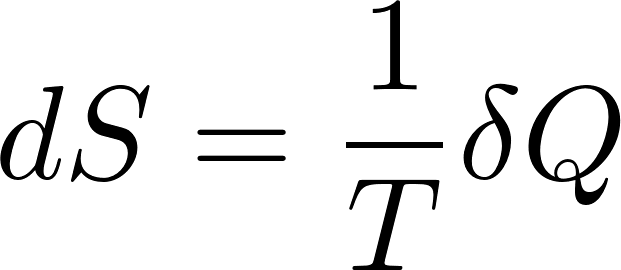 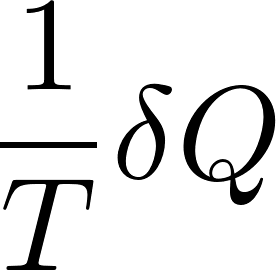 2
Carnot engine again using entropy
Carnot machine is a cyclic device, so after one cycle we get
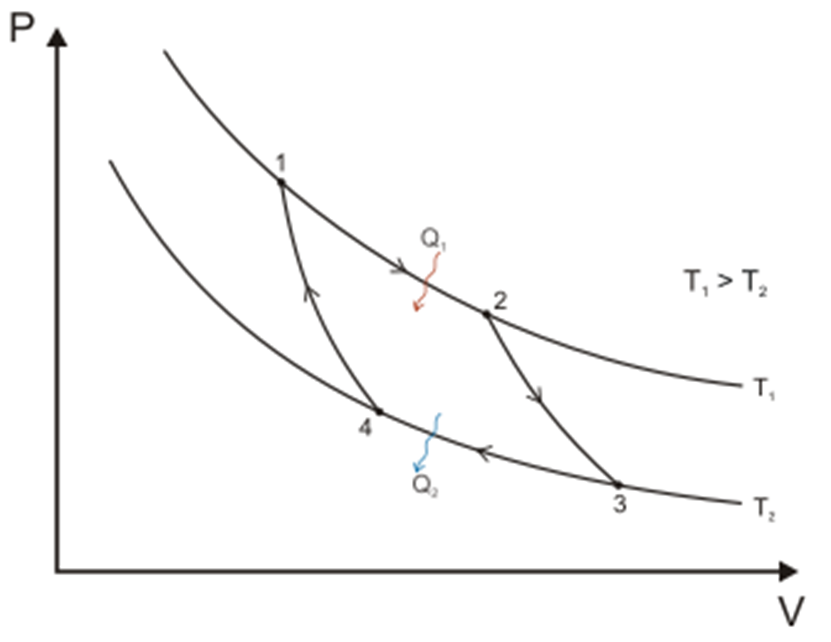 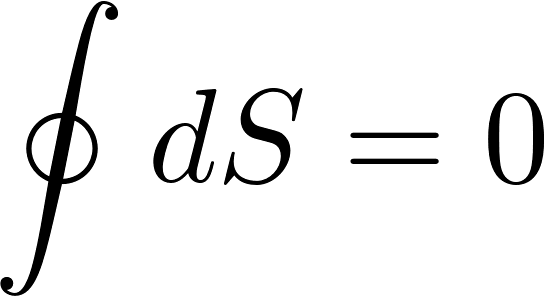 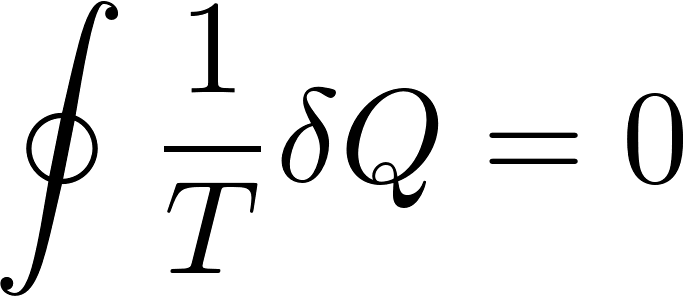 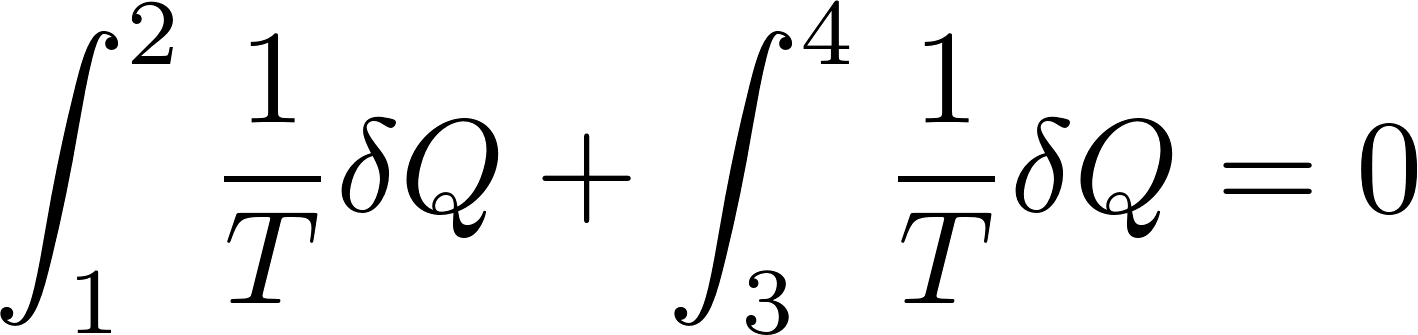 W have omitted contribution from the adiabats 23 and 41, since heat is zero on adiabat. On isotherms the temperature is constants, so integrals are trivial
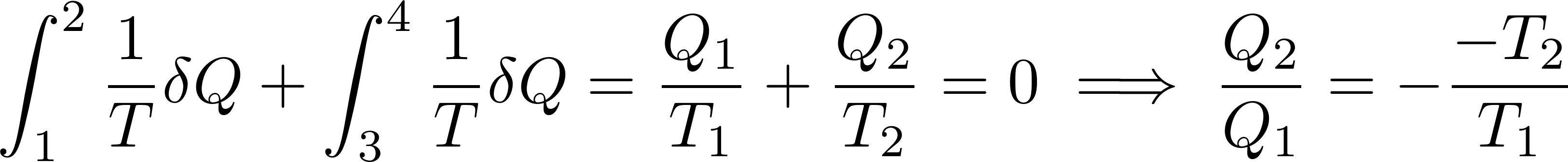 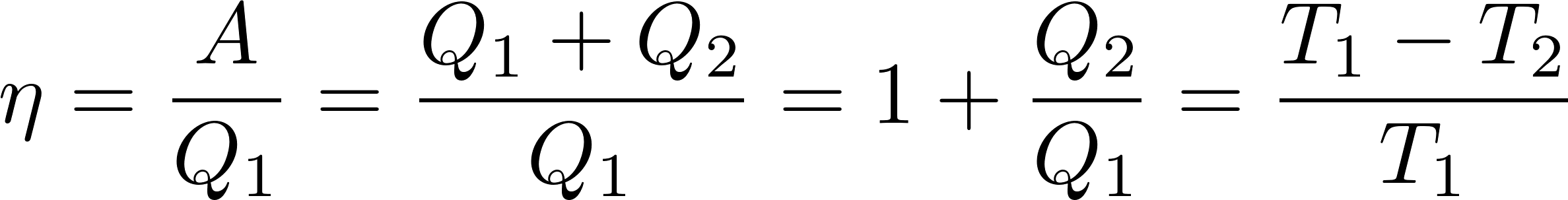 So we have trivially derived the formula for the efficiency (without the need to calculate volumes and pressures).
3
Equilibrium entropy changes
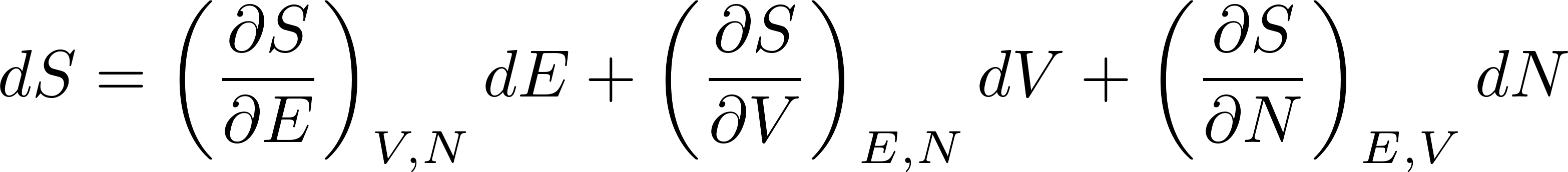 Substituting for the partial derivatives in equilibrium, we get
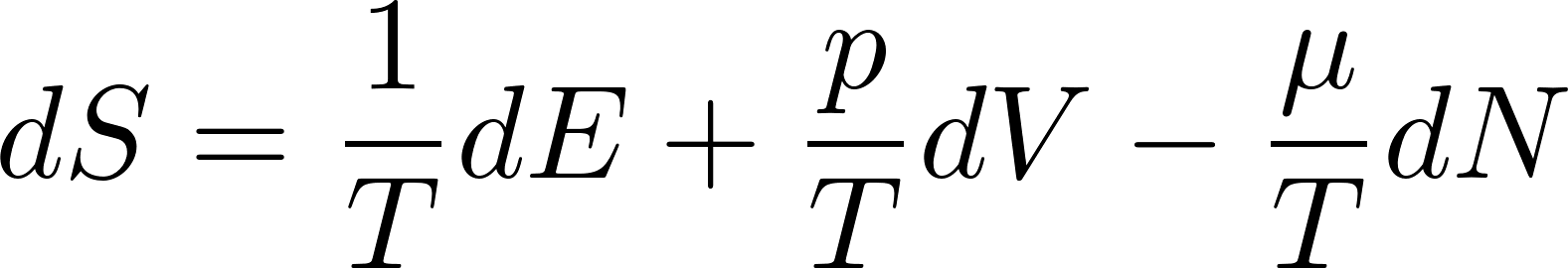 Rearranging this equation a bit we get
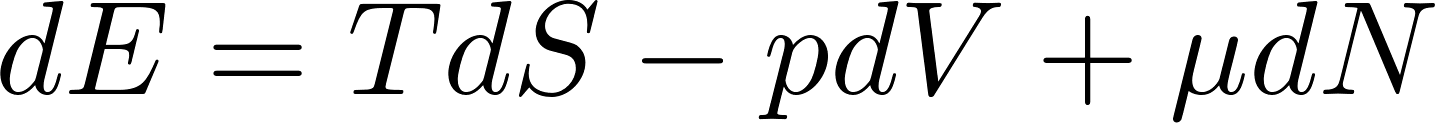 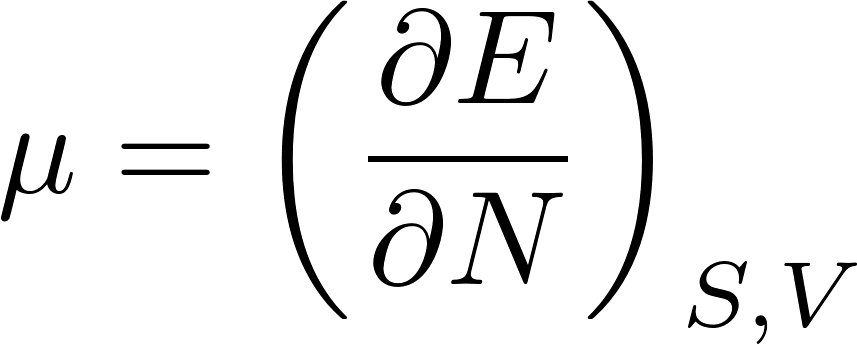 4
We shall study in some details three situations:
isolated system: its macrostate will be represented by so called microcanonical ensemble
system in contact with thermal reservoir keeping its temperature constant: its macrostate will be represented by so called canonical ensemble
system in contact with thermal reservoir as well as with particle reservoir which keeps its temperature and chemical potential constant: its macrostate will be represented by so called grand canonical ensemble
5
Microcanonical ensemble
6
Microcanonical ensemble
7
Microcanonical ensemble
8
Microcanonical ensemble
If we form the microcanonical ensemble for a ferromagnet according to the rule “each microstate with the given energy”, there will be microstates with exactly opposite magnetization and the mean  magnetization calculated for the ensemble would be zero. Contrary to the experimental  experience: we know there are magnetized materials in equilibrium.

So using microcanonical ensembles might be tricky and in some situations good physical intuition is required. We shall not dwell on it more here, this was just a warning.

We may be, however, suspicious of general rule “each microstate with the given energy” because of other reasons as well.

For example we know that for a gas macrostate in equilibrium the distribution of molecules in the container is uniform. However, there are microstates with all the molecules having the same energy as they have in a typical microstate but by chance they occupy just one half of the container. Such microstate will enter the microcanonical ensemble, although they do not represent the studied macrostate properly. They are even macroscopically distinguishable from the “typical: microstate: they in fact represent other, highly non-equilibrium macrostate. We have however seen, that the number of such untypical microstate is negligibly small: we can safely calculate the mean values through the ensemble containing such non-typical microstates and get the correct typical values.
Our notes in the last few slides are conceptually beyond the level of these lectures. We just presented them as a warning that the world is often more complex then it is described in basic textbooks. It is here, where the intuition of physics gurus is vitally important.
9
Microcanonical ensemble
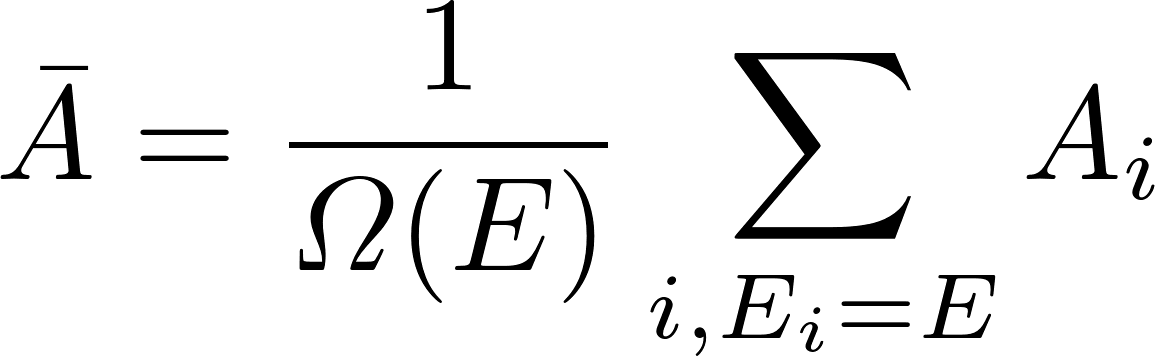 10
Microcanonical ensemble - entropy
We have defined the entropy of an isolated macroscopic system as
Entropy for an isolated physical system is defined as k-times the logarithm of the number of microstates corresponding to the macrostate considered.
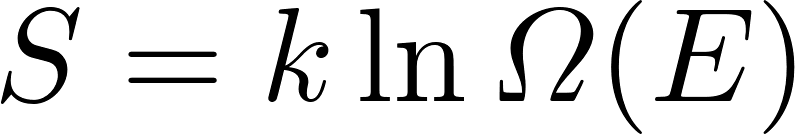 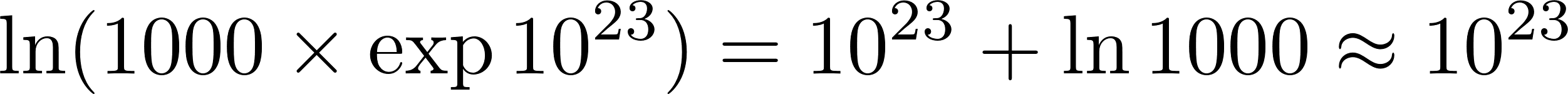 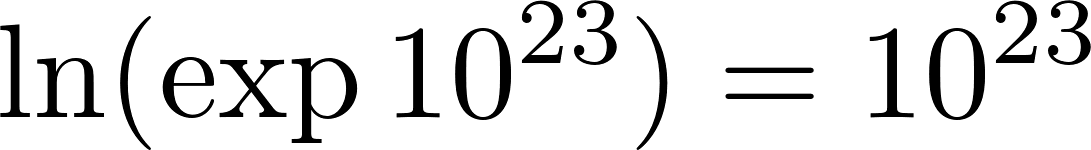 So with a very good precision we get that the logarithms of these two grossly unequal numbers are practically equal!
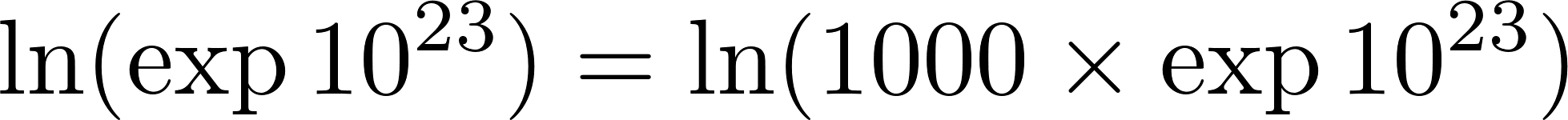 11
Approximations in statistical physics
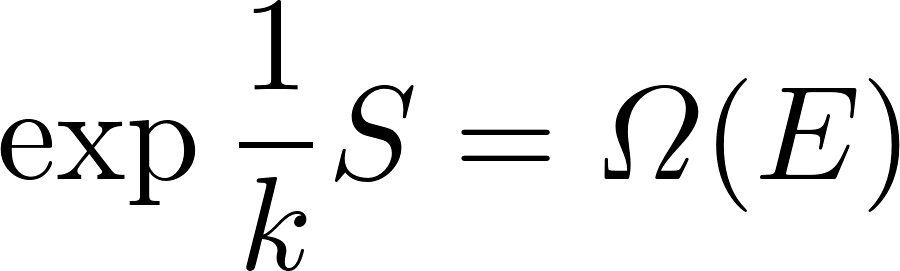 12
Microcanonical ensemble - calculations
So let us do some calculations with microcanonical ensemble.
N number of microstates in the ensemble can clearly be expressed as
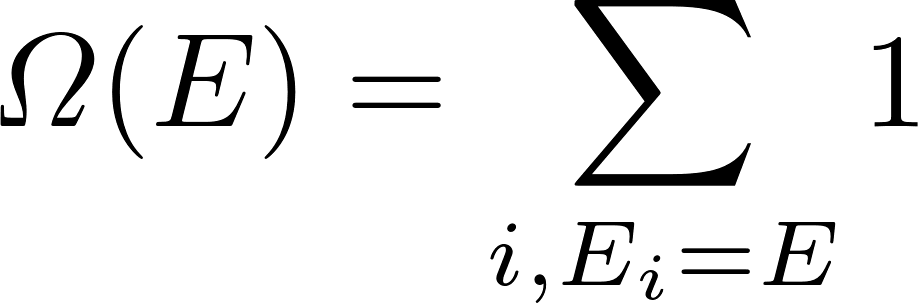 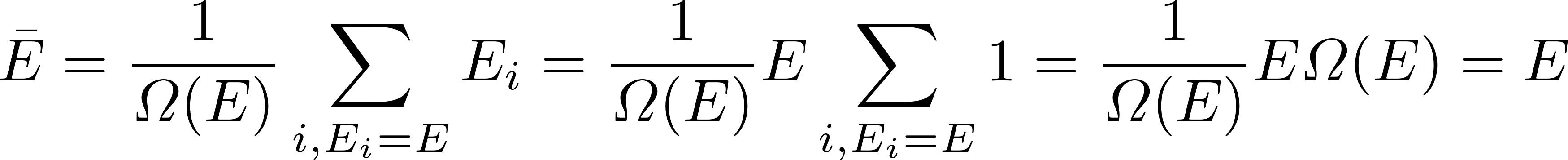 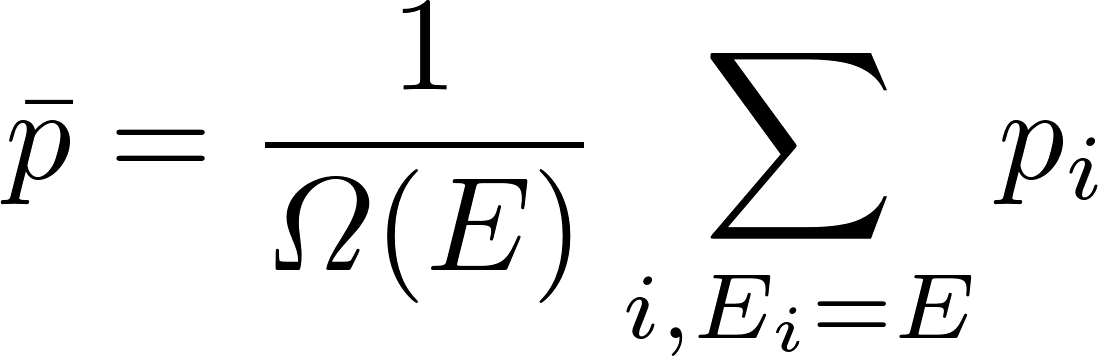 13
Gas in a microstate, calculating its pressure
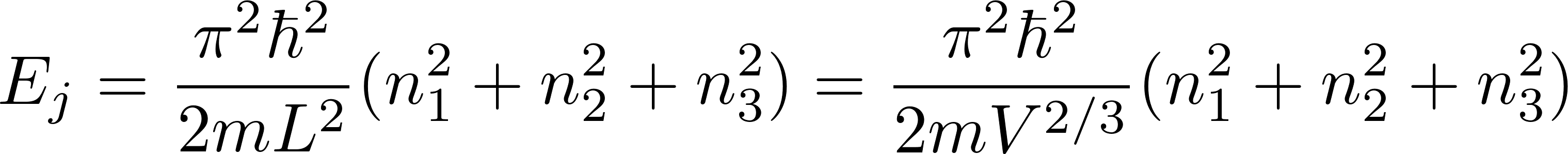 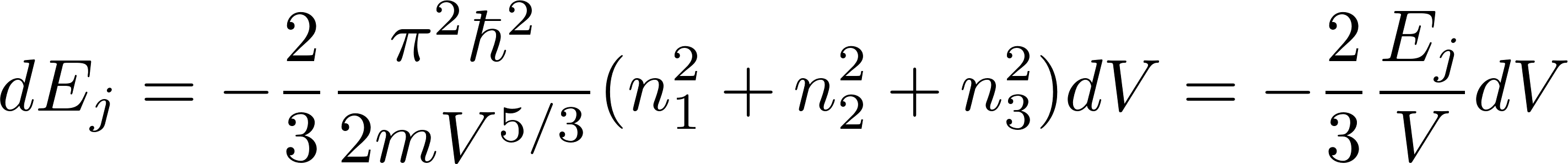 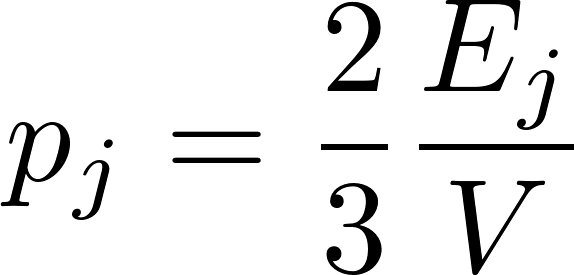 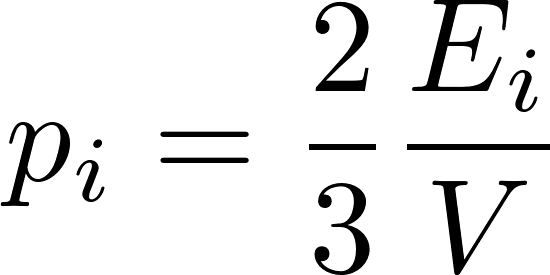 14
Microcanonical ensemble - calculations
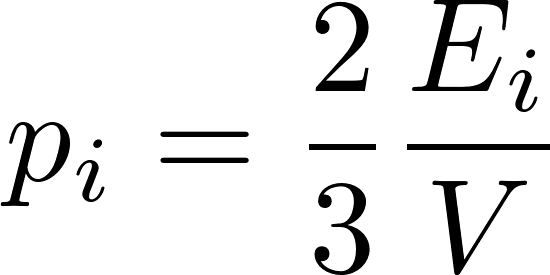 so the mean pressure will be
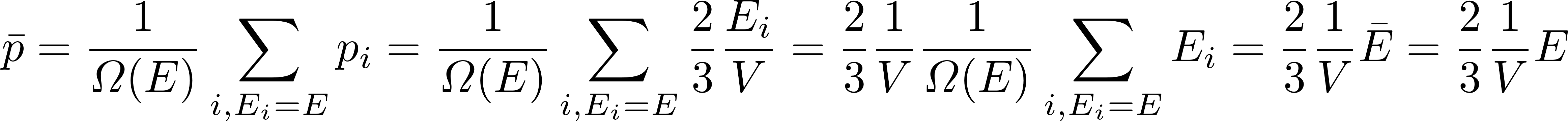 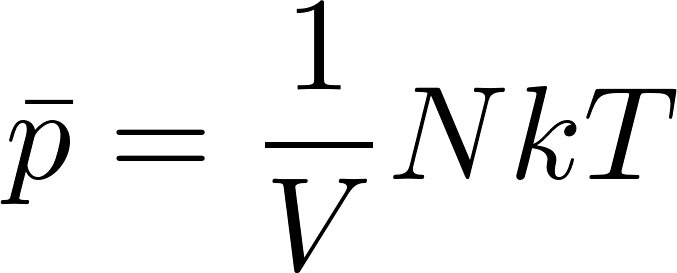 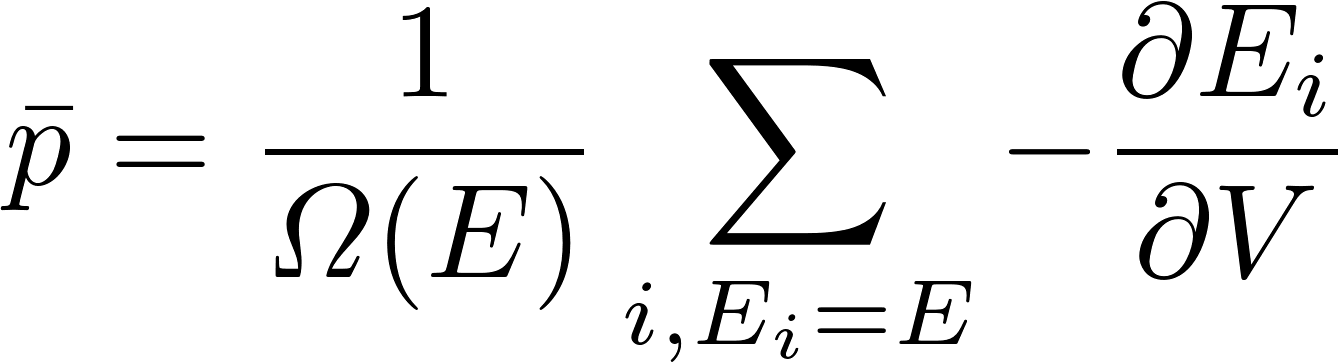 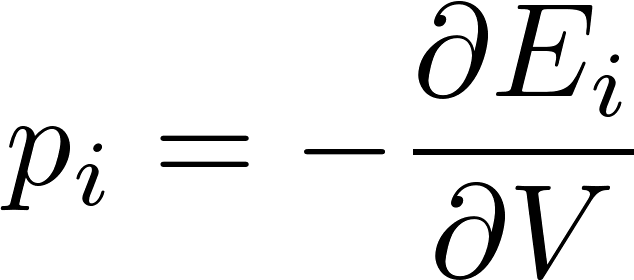 and so
15